Chapter 5: Formatting Data Values
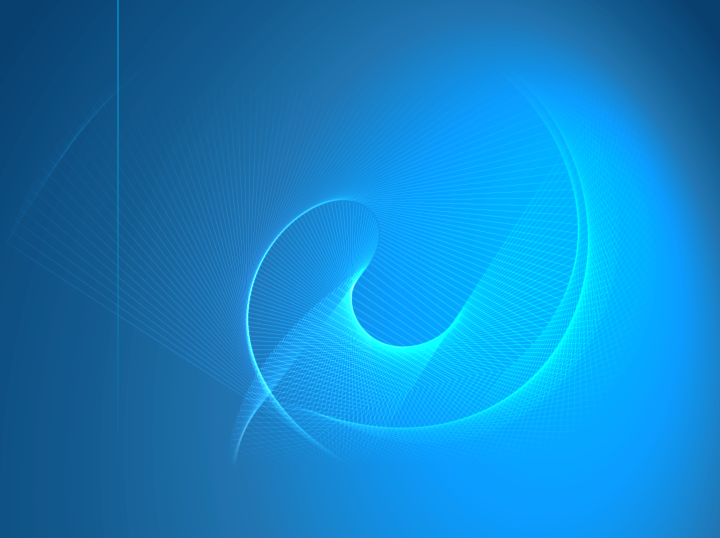 Chapter 5: Formatting Data Values
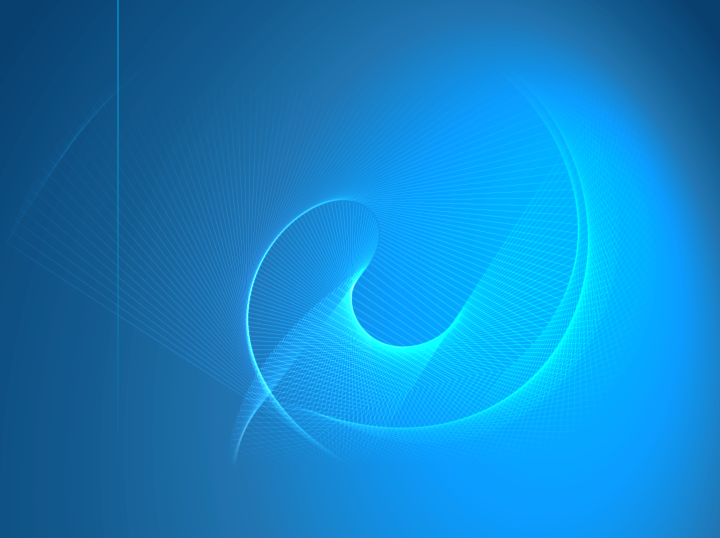 Objectives
Describe SAS formats.
Apply SAS formats with the FORMAT statement.
Business Scenario
Enhance the appearance of variable values in reports.
First_                                         Hire_
 Last_Name    Name    Country   Job_Title       Salary        Date

 Zhou         Tom        AU     Sales Manager   108255       12205
 Dawes        Wilson     AU     Sales Manager    87975        6575
 Elvish       Irenie     AU     Sales Rep. II    26600        6575
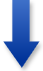 First_
Last_Name    Name     Country  Job_Title         Salary     Hire_Date

Zhou         Tom         AU    Sales Manager   $108,255    06/01/1993
Dawes        Wilson      AU    Sales Manager    $87,975    01/01/1978
Elvish       Irenie      AU    Sales Rep. II    $26,600    01/01/1978
[Speaker Notes: IG: We’ve seen that numeric values such as salary, birth_date and Hire_date can be difficult to read in a report.  Adding commas to Salary and displaying SAS dates as calendar dates would improve the report.  SAS offers formats which you can apply with a FORMAT statement to change the way a value is displayed in output.]
SAS Formats
SAS formats can be used in a PROC step to change how values are displayed in a report.
PROC Step
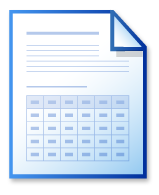 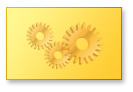 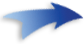 FORMAT statement
variable values
5
FORMAT Statement
The FORMAT statement associates a format with a variable.
proc print data=orion.sales noobs;
   format Salary dollar8. Hire_Date mmddyy10.;
   var Last_Name First_Name Country 
       Job_Title Salary Hire_Date;
run;
FORMAT variable(s) format …;
p105d01
[Speaker Notes: IG: A FORMAT statement has been added to the PROC PRINT step.  The statement begins with the keyword, FORMAT followed by the variable or variables to be formatted and the format that is to be applied to the variable(s).

In this program Salary is formatted with a dollar8. format, and Hire_Date is formatted with a ddmmyy10. format.  Let’s look at the result.]
Viewing the Output
Partial PROC PRINT Output
First_
Last_Name    Name     Country  Job_Title         Salary     Hire_Date

Zhou         Tom         AU    Sales Manager   $108,255    06/01/1993
Dawes        Wilson      AU    Sales Manager    $87,975    01/01/1978
Elvish       Irenie      AU    Sales Rep. II    $26,600    01/01/1978
Ngan         Christina   AU    Sales Rep. II    $27,475    07/01/1982
Hotstone     Kimiko      AU    Sales Rep. I     $26,190    10/01/1989
DOLLAR8.
MMDDYY10.
[Speaker Notes: IG: Salary has commas inserted to separate each group of 3 digits, and is displayed in a column that is 8 positions wide.  Hire_Date is displayed as a 2-digit month, a slash, a 2-digit day, a slash, and a 4-digit year. The column is 10 positions wide.  

Let’s explore formats in more detail.]
What Is a Format?
A format is an instruction to write data values. 
A format changes the appearance of a variable’s value in a report.
The values stored in the data set are not changed.
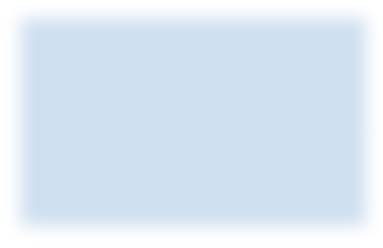 SAS Date
01/10/1989
10866
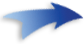 10Jan1989
Numeric
5,950.35
5950.35
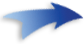 $5,950.35
[Speaker Notes: IG: A format is an instruction that tells SAS how to display values in a report. A numeric value can be displayed with commans, and maybe with a dollar sign.  A SAS date can be displayed in one of many calendar styles.  Formats do not change the stored value.]
SAS Formats
SAS formats have the following form:
<$>format<w>.<d>
[Speaker Notes: IG: Formats begin with a $ if it is a character format, followed by the name of the format, an optional width, a required dot delimiter and an optional number of decimal places for numeric formats.]
SAS Formats
Selected SAS formats:
[Speaker Notes: IG: Do not read the definitions for each format.  Quickly give an explanation because examples follow on the next slide.]
SAS Format Examples
Selected SAS formats:
[Speaker Notes: IG: Go thru each example.]
SAS Format Examples
If the format width is not large enough to accommodate a numeric value, the displayed value is automatically adjusted to fit the width.
[Speaker Notes: IG: Go thru each example. Be sure to mention that the stored value does not change and that the displayed value is rounded.]
5.01 Quiz
Use SAS documentation or the SAS Help Facility to explore the Zw.d numeric format. What is it used for?

Hint: Search for Zw.d or explore “Formats by Category.”
[Speaker Notes: IG:  Zw.d
The point of this activity is for the students to learn an easy way to find all of the possible formats in Help and Documentation.
When you think everyone has found the answer, ask for a verbal response from one of the students. Demo the steps if you think necessary.]
5.01 Quiz – Correct Answer
Use SAS documentation or the SAS Help Facility to explore the Zw.d numeric format. What is it used for?

Hint: Search for Zw.d or explore “Formats by Category.”

The Zw.d format writes standard numeric data with leading zeros.  It is similar to the w.d format except that Zw.d pads right-aligned output with zeros instead of blanks.
[Speaker Notes: IG:  Zw.d
The point of this activity is for the students to learn an easy way to find all of the possible formats in Help and Documentation.
When you think everyone has found the answer, ask for a verbal response from one of the students. Demo the steps if you think necessary.]
SAS Date Format Examples
SAS date formats display SAS date values in standard date forms.
[Speaker Notes: IG: Go thru each example.]
SAS Date Format Examples
Additional date formats:
[Speaker Notes: IG: Go thru each example.]
5.02 Quiz
Which FORMAT statement creates the output shown below?

Answer


Answer


Answer
format Birth_Date Hire_Date mmddyy10. 
       Term_Date monyy7.;
format Birth_Date Hire_Date ddmmyyyy. 
       Term_Date mmmyyyy.;
format Birth_Date Hire_Date ddmmyy10. 
       Term_Date monyy7.;
Birth_Date     Hire_Date     Term_Date 

 21/05/1969     15/10/1992    MAR2007
output
[Speaker Notes: IG: c. format Birth_Date Hire_Date ddmmyy10. Term_Date monyy7.;]
5.02 Quiz – Correct Answer
Which FORMAT statement creates the output shown below?

Answer


Answer


Answer
format Birth_Date Hire_Date mmddyy10. 
       Term_Date monyy7.;
format Birth_Date Hire_Date ddmmyyyy. 
       Term_Date mmmyyyy.;
format Birth_Date Hire_Date ddmmyy10. 
       Term_Date monyy7.;
Birth_Date     Hire_Date     Term_Date 

 21/05/1969     15/10/1992    MAR2007
output
[Speaker Notes: IG: c. format Birth_Date Hire_Date ddmmyy10. Term_Date monyy7.;]
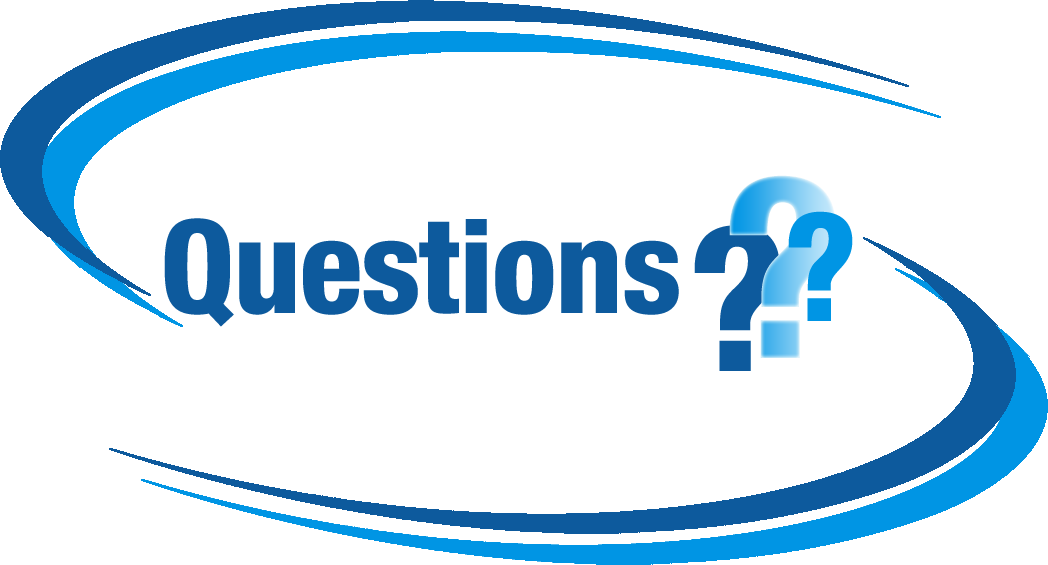 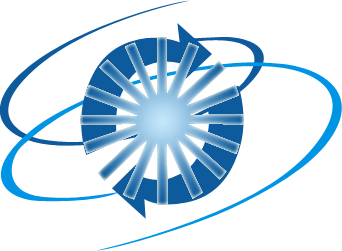 Exercise
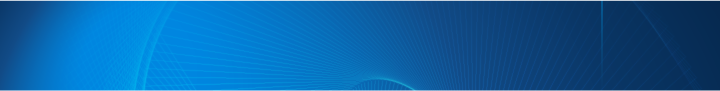 This exercise reinforces the concepts discussed previously.
Chapter 5: Formatting Data Values
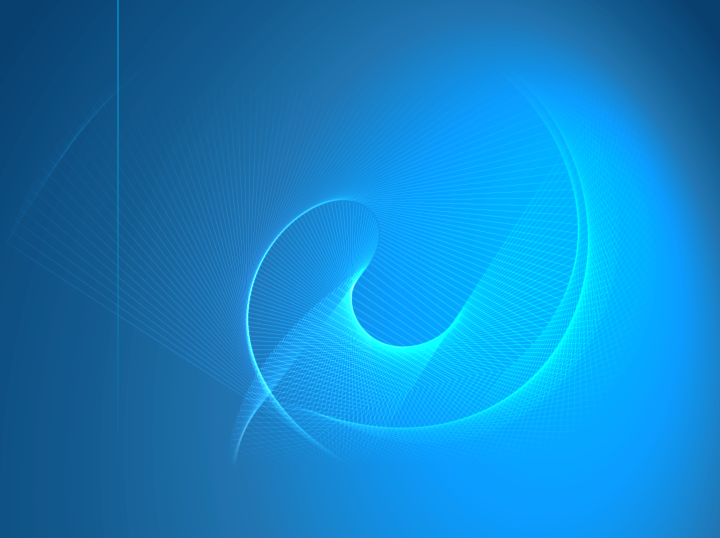 Objectives
Create user-defined formats using the FORMAT procedure.
Apply user-defined formats using a FORMAT statement in a report.
Use formats to recode data values.
Use formats to collapse or aggregate data.
Business Scenario
Display country names instead of country codes in a report. 

Current Report (partial output)





Desired Report (partial output)
Birth_      Hire_
 Obs     Employee_ID        Salary    Country       Date       Date

   1          120102      $108,255      AU       AUG1973    JUN1993
   2          120103       $87,975      AU       JAN1953    JAN1978
   3          120121       $26,600      AU       AUG1948    JAN1978
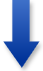 Birth_      Hire_
Obs     Employee_ID        Salary     Country        Date       Date

  1          120102      $108,255    Australia    AUG1973    JUN1993
  2          120103       $87,975    Australia    JAN1953    JAN1978
  3          120121       $26,600    Australia    AUG1948    JAN1978
p105d02
[Speaker Notes: IG: We currently have a Country variable with the values AU and US, but we want the full country name in the report. 

SAS provides many formats but cannot provide every format possibly needed, so you are able to create your own formats. We call these USER_DEFINED formats and they are created with the FORMAT procedure.  In this business scenario, we will create a format to display country names instead of country codes.]
User-Defined Formats: Part 1
Use PROC FORMAT to create a user-defined format.
proc format;
   value $ctryfmt  'AU'='Australia'
                   'US'='United States' 
                  other='Miscoded';
run;
PROC FORMAT;
        VALUE format-name range1 = 'label '                                           range2 = 'label '                                                     . . . ;
RUN;
p105d03
[Speaker Notes: IG: When you create a user-defined format, you do not associate it with a particular variable or data set.  Instead you create it based on values that you want to display differently. 
 
What we need to do is two-fold.  First, we need to create the format with a PROC FORMAT step. Country values are character so we need to create a character format.  We use a VALUE statement in a PROC FORMAT step to name and define the format. 
In Part 1,]
User-Defined Formats: Part 2
Use a FORMAT statement in the PROC PRINT step to apply the format to a specific variable.
proc print data=orion.sales;
   var Employee_ID Job_Title Salary 
       Country Birth_Date Hire_Date;
   format Salary dollar10. 
          Birth_Date Hire_Date monyy7.
          Country $ctryfmt.;
run;
p105d03
[Speaker Notes: IG: Next we need to apply the format. We use a FORMAT statement in the PROC PRINT step to apply the format. User-defined formats can also  be used in other procedures, as you will see in later chapters. Now lets look at PROC FORMAT and the VALUE statement in more detail.]
Viewing the Output
Partial PROC PRINT Output
Birth_      Hire_
 Obs    Employee_ID        Salary     Country        Date       Date

   1         120102      $108,255    Australia    AUG1973    JUN1993
   2         120103       $87,975    Australia    JAN1953    JAN1978
   3         120121       $26,600    Australia    AUG1948    JAN1978
   4         120122       $27,475    Australia    JUL1958    JUL1982
   5         120123       $26,190    Australia    SEP1968    OCT1989
[Speaker Notes: IG: The report displays country names instead of country codes.]
VALUE Statement
A format name
can be up to 32 characters in length
for character formats, must begin with a dollar sign ($), followed by a letter or underscore 
for numeric formats, must begin with a letter or underscore
cannot end in a number
cannot be given the name of a SAS format
cannot include a period in the VALUE statement.
VALUE format-name range1='label '                                   range2='label '                                             . . . ;
[Speaker Notes: IG: Go thru the list of rules.]
VALUE Statement
Each range can be
a single value
a range of values
a list of values. 
Labels
can be up to 32,767 characters in length
are enclosed in quotation marks.
VALUE format-name range1='label '                                   range2='label '                                             . . . ;
[Speaker Notes: Notes: Enclosing labels in quotation marks is a best practice, and is required if a label contains internal blanks. 

IG: The value statement associates values with labels.  The values are called ranges, but can actually be specified as single values, ranges of values or lists of values.

Labels can be up to 32,767 characters in length. Quotation marks are not required, but are generally used.]
5.03 Multiple Answer Poll
Which names are invalid for user-defined formats?

$stfmt
$3levels
_4years
salranges
dollar
[Speaker Notes: b. $3levels
e. dollar
Based on all those rules, which ones are invalid?]
5.03 Multiple Answer Poll – Correct Answer
Which names are invalid for user-defined formats?

$stfmt
$3levels
_4years
salranges
dollar

Character formats must have a dollar sign as the first character and a letter or underscore as the second character.
User-defined formats cannot be given the name of a format provided by SAS.
[Speaker Notes: b. $3levels
e. dollar]
Defining a Character Format
The OTHER keyword includes all values that do not match any other value or range.
character format name
discrete character values
proc format;
   value $ctryfmt 'AU'='Australia'
                  'US'='United States'
                 other='Miscoded';
run;
labels
keyword
p105d03
[Speaker Notes: IG: Lets get back to the format for country names. The country values are character, so we need a character format. It’s name must start with a dollar sign. Here we chose $CTRYFMT.   Notice there is no period at the end of the format name. 

Single values are specified on the left of the equal sign, and the associated labels are on the right.
The keyword OTHER matches all values that did not match the specific values.]
Applying a Format
User-defined and SAS formats can be applied in a single FORMAT statement.







   A period (for example, at the end of the $CTRYFMT format) is required when user-defined formats are used in a FORMAT statement.
proc print data=orion.sales label;
   var Employee_ID Job_Title Salary 
       Country Birth_Date Hire_Date;
   format Salary dollar10. 
          Birth_Date Hire_Date monyy7.
          Country $ctryfmt.;
run;
p105d03
[Speaker Notes: IG: Now lets take a closer look at the how the format is applied in the PROC PRINT step.  We could have added another FORMAT statement, but instead we modified the format statement to apply the $ctryfmt format to country. Both SAS and user-defined formats can be applied in a single FORMAT statement. Remember, the period delimiter is required when applying a format in a format statement.]
Idea Exchange
The formatting examples shown in this section are sometimes referred to as translating values.

Can you give an example of where this type of application might be useful?
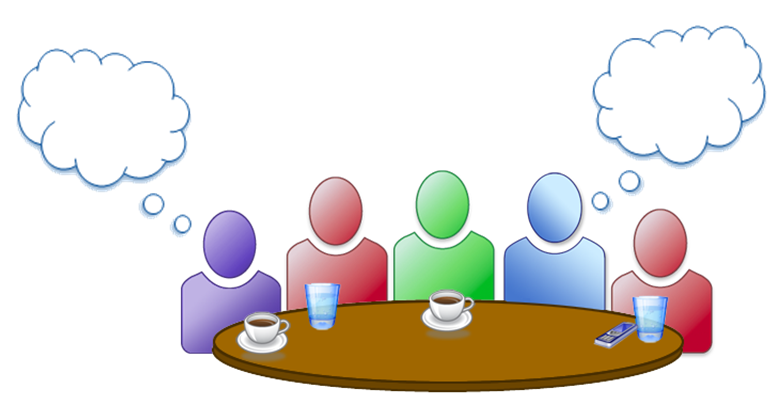 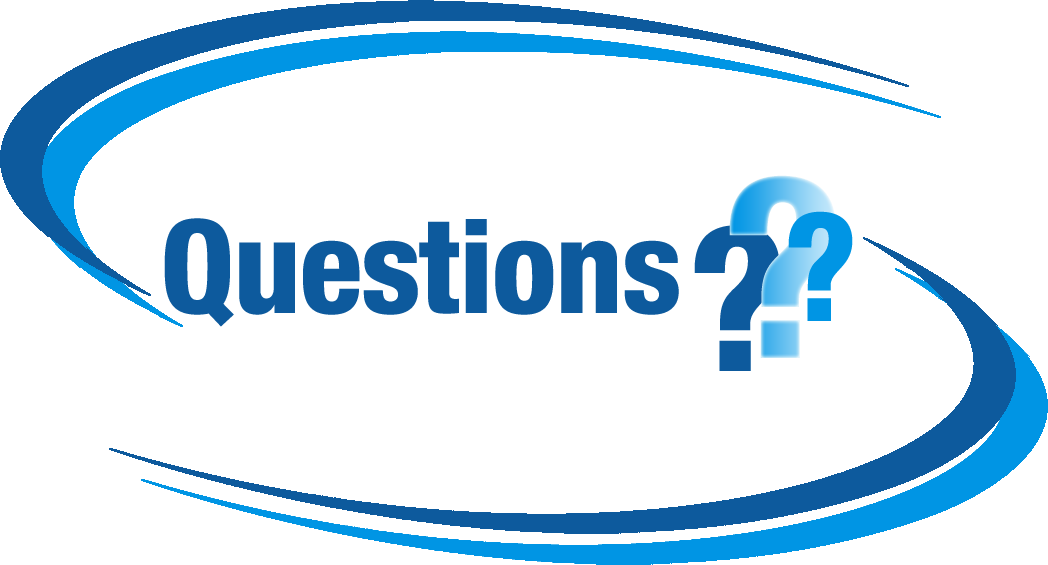 Business Scenario
An Orion Star manager wants a report showing employee salaries collapsed into three user-defined groups or tiers.
		   Current Report



		
		   Desired Report
Obs     Employee_ID    Last_Name       Salary

  1          120102    Zhou            108255
  2          120103    Dawes            87975
  3          120121    Elvish           26600
  4          120122    Ngan             27475
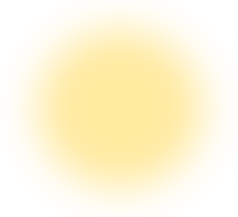 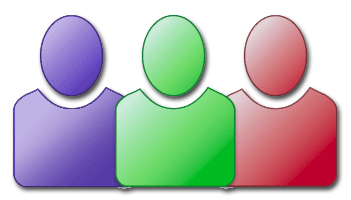 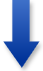 Obs     Employee_ID    Last_Name       Salary

  1          120102    Zhou            Tier 3
  2          120103    Dawes           Tier 2
  3          120121    Elvish          Tier 1
  4          120122    Ngan            Tier 1
[Speaker Notes: IG:]
Specifying Ranges of Values
PROC FORMAT
Use PROC FORMAT to specify the salary range for each tier.
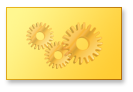 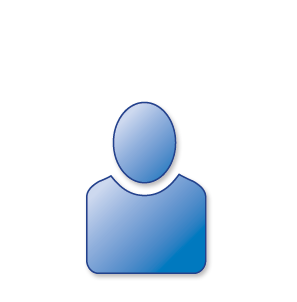 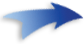 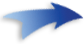 Defining a Numeric Format
numeric ranges
proc format;
   value tiers      0-49999='Tier 1'                  
                50000-99999='Tier 2'
              100000-250000='Tier 3';
run;
numeric format name
labels
p105d04
[Speaker Notes: IG: Now let’s look at a numeric example. A numeric format name must start with a letter or underscore.  In the tiers format we are defining three inclusive ranges.  The first is zero to 49,999. If the salary falls into this range, that is, if the salary >= 0  and salary <=49999, then the label Tier1 will display instead of the numeric Salary value. The second tier is from 50,000 to 99,999 inclusive.  The third tier covers salaries from 100,000 to 250,000.]
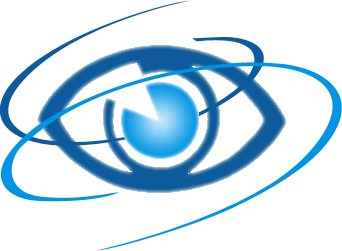 Defining and Using a Numeric Format
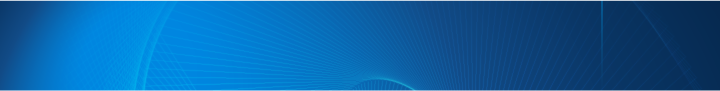 This demonstration illustrates the use of a user-defined numeric format.
p105d04
[Speaker Notes: IG: This demo shows the need for a continuous range – showing what happens if a value does not fall into the defined ranges.]
Defining a Continuous Range
The less than (<) symbol excludes the endpoint from a range, allowing a continuous range.
Put < after the starting value in a range to exclude it.
Put < before the ending value in a range to exclude it.
[Speaker Notes: Notes: Only the less than symbol can be used in this context. There is no simialr behavior defined for the greater than (>) symbol.]
5.04 Quiz
How will a value of 50000 be displayed if the TIERS format below is applied to the value? 

Tier 1
Tier 2
50000
a missing value
proc format;
   value tiers  20000-<50000 ='Tier 1'                  
                50000-<100000='Tier 2'
                100000-250000='Tier 3';
run;
p105d05
[Speaker Notes: b. Tier 2]
5.04 Quiz – Correct Answer
How will a value of 50000 be displayed if the TIERS format below is applied to the value? 

Tier 1
Tier 2
50000
a missing value
proc format;
   value tiers  20000-<50000 ='Tier 1'                  
                50000-<100000='Tier 2'
                100000-250000='Tier 3';
run;
p105d05
[Speaker Notes: b. Tier 2]
LOW and HIGH Keywords
the lowest possible value
The LOW keyword 
includes missing values for character variables 
does not include missing values for numeric variables.
proc format;
   value tiers    low-<50000 ='Tier 1'                  
                50000-<100000='Tier 2'
               100000-high   ='Tier 3';
run;
the highest possible value
p105d06
Applying a Numeric Format
proc format;
   value tiers    low-<50000 ='Tier 1'                  
                50000-<100000='Tier 2'
                100000-high  ='Tier 3';
run;

proc print data=orion.sales;
   var Employee_ID Job_Title Salary 
       Country Birth_Date Hire_Date;
   format Birth_Date Hire_Date monyy7.
          Salary tiers.;
run;
Part 1
Part 2
p105d06
[Speaker Notes: IG: Again, notice the two parts.  First we create the format, and the second we use it.  Remember, there is no period when you create the format, but a period is required when you use it.]
Viewing the Output
Partial PROC PRINT Output
Birth_      Hire_
 Obs   Employee_ID      Job_Title      Salary    Country       Date       Date

   1        120102    Sales Manager    Tier 3      AU       AUG1973    JUN1993
   2        120103    Sales Manager    Tier 2      AU       JAN1953    JAN1978
   3        120121    Sales Rep. II    Tier 1      AU       AUG1948    JAN1978
   4        120122    Sales Rep. II    Tier 1      AU       JUL1958    JUL1982
   5        120123    Sales Rep. I     Tier 1      AU       SEP1968    OCT1989
User-Defined Format Example
Ranges can be specified using lists, ranges, discrete values, and keywords.
proc format;   value mnthfmt 1,2,3='Qtr 1'
                   4-6='Qtr 2'
                   7-9='Qtr 3'
                 10-12='Qtr 4'                     .='missing'
                 other='unknown'; 
run;
[Speaker Notes: IG: Here are some other examples that show character ranges and multiple numeric values …]
Multiple User-Defined Formats
Multiple VALUE statements can be included in a single PROC FORMAT step.
proc format;
   value $ctryfmt  'AU'='Australia'
                   'US'='United States' 
                  other='Miscoded';

   value tiers    low-<50000 ='Tier 1'                  
                50000-<100000='Tier 2'
                100000-high  ='Tier 3';
run;
p105d07
Viewing the Output
Partial PROC PRINT Output
proc print data=orion.sales;
   var Employee_ID Job_Title Salary 
       Country Birth_Date Hire_Date;
   format Birth_Date Hire_Date monyy7.
          Country $ctryfmt. 
          Salary tiers.;
run;
Birth_      Hire_
 Obs   Employee_ID      Job_Title     Salary     Country       Date       Date

   1        120102    Sales Manager   Tier 3    Australia    AUG1973    JUN1993
   2        120103    Sales Manager   Tier 2    Australia    JAN1953    JAN1978
   3        120121    Sales Rep. II   Tier 1    Australia    AUG1948    JAN1978
   4        120122    Sales Rep. II   Tier 1    Australia    JUL1958    JUL1982
   5        120123    Sales Rep. I    Tier 1    Australia    SEP1968    OCT1989
p105d07
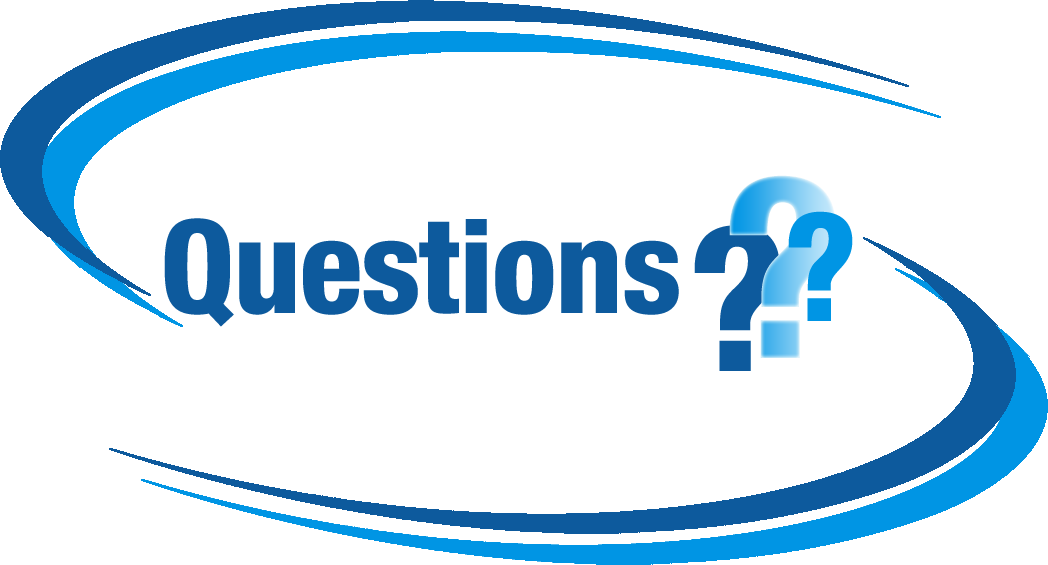 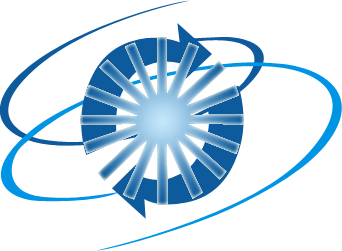 Exercise
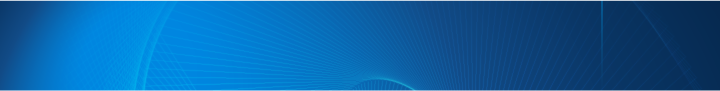 This exercise reinforces the concepts discussed previously.
[Speaker Notes: 15 MINS]
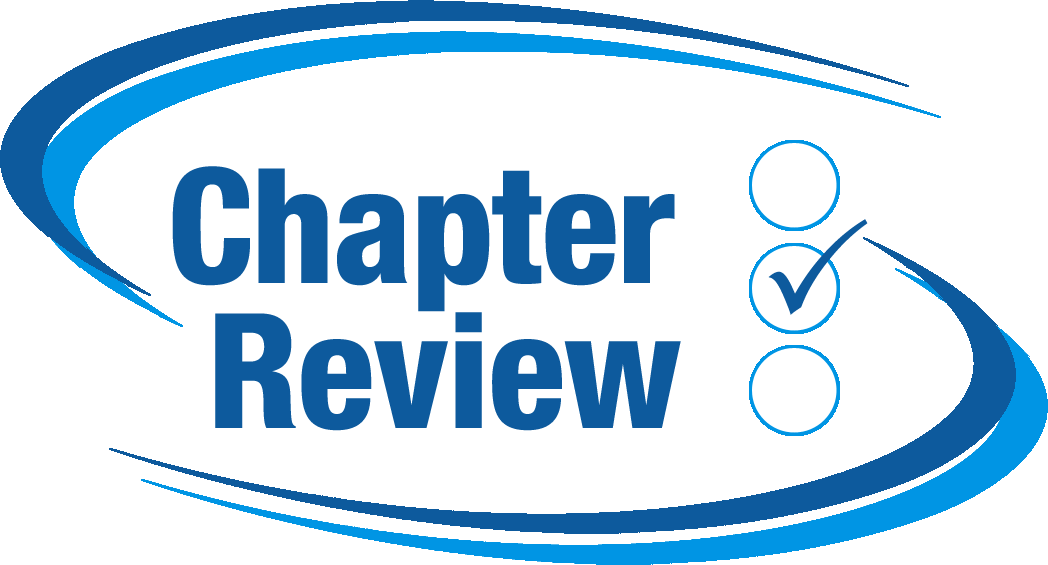 [Speaker Notes: Would like a review of the exercises?
Please answer with your Yes or No seat indicator.]
1.  Which of the following is a valid name for a character format?

country
$ctry
$country.
_country
[Speaker Notes: Correct answer: b
 
Character formats must start with a dollar sign followed by a letter or underscore.  A format name does not end with a period. The period is a required delimiter when using a format in a FORMAT statement.]
1.  Which of the following is a valid name for a character format?

country
$ctry
$country.
_country
[Speaker Notes: Correct answer: b

Character formats must start with a dollar sign followed by a letter or underscore.  A format name does not end with a period. The period is a required delimiter when using a format in a FORMAT statement.]
2.  You specify the variable to which a format applies when creating it in a PROC FORMAT step.

  True	
  False
[Speaker Notes: Correct answer: False
Formats are not associated with a specific variable until they are applied with a FORMAT statement.]
2.  You specify the variable to which a format applies when creating it in a PROC FORMAT step.

  True	
  False
[Speaker Notes: Correct answer: False

Formats are not associated with a specific variable until they are applied with a FORMAT statement.]
3.  Which of the following FORMAT statements was used to create this output?







 format Salary dollar.;
 format Salary dollar12.2;
 format Salary dollar11.2;
 format Salary dollar10.2;
Employee_ID    Job_Title             Salary

     120102    Sales Manager     $108255.00
     120103    Sales Manager     $87,975.00
     120121    Sales Rep. II     $26,600.00
     120122    Sales Rep. II     $27,475.00
     120123    Sales Rep. I      $26,190.00
[Speaker Notes: Correct answer: d
 
The data value in the first observation was displayed without commas, because the format width was not large enough.  It contains 10 characters, indicating a format width of 12 with 2 decimal places.]
3.  Which of the following FORMAT statements was used to create this output?







 format Salary dollar.;
 format Salary dollar12.2;
 format Salary dollar11.2;
 format Salary dollar10.2;
Employee_ID    Job_Title             Salary

     120102    Sales Manager     $108255.00
     120103    Sales Manager     $87,975.00
     120121    Sales Rep. II     $26,600.00
     120122    Sales Rep. II     $27,475.00
     120123    Sales Rep. I      $26,190.00
[Speaker Notes: Correct answer: d

The data value in the first observation was displayed without commas, because the format width was not large enough.  It contains 10 characters, indicating a format width of 12 with 2 decimal places.]
4.  Which of the following FORMAT statements was used to create this output?  







format Order_Date date9.  Delivery_Date mmddyy8.;
format Order_Date date7.  Delivery_Date mmddyy8.; 
format Order_Date ddmmmyy.  Delivery_Date mmddyy8.;
format Order_Date monyy7.  Delivery_Date mmddyy8.;
Order_   Delivery_
Obs        Order_ID       Date        Date

  1      1230058123    11JAN07    01/11/07
  2      1230080101    15JAN07    01/19/07
  3      1230106883    20JAN07    01/22/07
  4      1230147441    28JAN07    01/28/07
  5      1230315085    27FEB07    02/27/07
[Speaker Notes: Correct answer: b
 
DATE7. displays a two-digit day, three-letter month abbreviation, and two-digit year.  MMDDYY8. displays a two- digit month, day, and year, separated by slashes.]
4.  Which of the following FORMAT statements was used to create this output?







format Order_Date date9.  Delivery_Date mmddyy8.;
format Order_Date date7.  Delivery_Date mmddyy8.; 
format Order_Date ddmmmyy.  Delivery_Date mmddyy8.;
format Order_Date monyy7.  Delivery_Date mmddyy8.;
Order_   Delivery_
Obs        Order_ID       Date        Date

  1      1230058123    11JAN07    01/11/07
  2      1230080101    15JAN07    01/19/07
  3      1230106883    20JAN07    01/22/07
  4      1230147441    28JAN07    01/28/07
  5      1230315085    27FEB07    02/27/07
[Speaker Notes: Correct answer: b

DATE7. displays a two-digit day, three-letter month abbreviation, and two-digit year.  MMDDYY8. displays a two- digit month, day, and year, separated by slashes.]
5.  Which of the following is not a valid user-defined format name?

$month
group_a
comma
_gender
[Speaker Notes: Correct answer:  c
 
Character formats must start with a dollar sign followed by a letter or underscore.  Numeric formats must start with a letter or underscore.  A format cannot be created with the name of an existing SAS format, so comma is invalid.]
5.  Which of the following is not a valid user-defined format name?

$month
group_a
comma
_gender
[Speaker Notes: Correct answer:  c

Character formats must start with a dollar sign followed by a letter or underscore.  Numeric formats must start with a letter or underscore.  A format cannot be created with the name of an existing SAS format, so comma is invalid.]
You can use either < or > to define a non-inclusive range in a VALUE statement. 

  True	
  False
[Speaker Notes: Correct answer: False
 
You can only use the < symbol to define a non-inclusive range.]
You can use either < or > to define a non-inclusive range in a VALUE statement. 

  True	
  False
[Speaker Notes: Correct answer: False

You can only use the < symbol to define a non-inclusive range.]
7.  The format name must include a period in the FORMAT statement.

  True	
  False
[Speaker Notes: Correct answer: True
 
The period is a required syntax in a format name within a FORMAT statement.]
7.  The format name must include a period in the FORMAT statement.

  True	
  False
[Speaker Notes: Correct answer: True

The period is a required syntax in a format name within a FORMAT statement.]
8.  Given this $TITLE format, what would be displayed for a value of Sales Rep II?








Sales Manager
Rep
Sales Rep II
Sales R
proc format;
   value $title 
         'Sales Manager', 
         'Senior Sales Mgr'='Manager'
         'Sales Rep. I',
         'Sales Rep. II'='Rep';
run;
[Speaker Notes: Correct answer: d
 
The data value does not match any of the values listed in the VALUE statement, so PROC PRINT will display the stored value.  However, the width of the column is 7,  the width of the longest format value, ‘Manager’, so truncation occurs in the output.]
8.  Given this $TITLE format, what would be displayed for a value of Sales Rep II?








Sales Manager
Rep
Sales Rep II
Sales R
proc format;
   value $title 
         'Sales Manager', 
         'Senior Sales Mgr'='Manager'
         'Sales Rep. I',
         'Sales Rep. II'='Rep';
run;
[Speaker Notes: Correct answer: d

The data value does not match any of the values listed in the VALUE statement, so PROC PRINT will display the stored value.  However, the width of the column is 7,  the width of the longest format value, ‘Manager’, so truncation occurs in the output.]
9.  A format modifies both the stored value and the displayed value.

  True	
  False
[Speaker Notes: Correct answer: False
 
A format affects the way a value is displayed. It does not change the stored value in any way.]
9.  A format modifies both the stored value and the displayed value.

  True	
  False
[Speaker Notes: Correct answer: False

A format affects the way a value is displayed. It does not change the stored value in any way.]
10. 	A FORMAT statement is used only to apply SAS formats.

  True	
  False
[Speaker Notes: Correct answer:  False
 
A FORMAT statement is used to apply both SAS and user-defined formats.]
10. 	A FORMAT statement is used only to apply SAS formats.

  True	
  False
[Speaker Notes: Correct answer:  False

A FORMAT statement is used to apply both SAS and user-defined formats.]